DR. SHIHAB AL-MASHHADANI
LYMPHOPROLIFERATIVE
DISORDERS
LYMPHOPROLIFERATIVE DISORDER
Diseases characterized by increased lymphocyte mass or “lymphocytosis”.

LYMPHOCYTOSIS:	Lymphocyte count 
					exceeding 4x109/ (4000/ul).
					The normal count is usually higher in
					childhood reaching up to 8.5/109/L.
Cause of Lymphocytosis:
Benign	:	1.	Acute infections: usually viral e.g. 					infectious mononucleosis, mumps, 				            rubella 
					Bacterial e.g. pertussis.
				2.	Chronic infections: e.g. tuberculosis, 
					syphilis.
2.	Malignant :	e.g. chronic lymphocytic leukaemia.
Non-malignant causes of lymphocytosis
Viral infections: infectious lymphocytosis; infectious mononucleosis; cytomegalovirus infection; occasionally: rubella, hepatitis, adenoviruses, varicella, HIV, human herpes virus-6, mumps, chickenpox, dengue 
Bacterial infections: pertussis; occasionally: healing tuberculosis, brucellosis, secondary and congenital syphilis, cat scratch fever, typhoid fever, diphtheria
Protozoal infections: toxoplasmosis; occasionally: malaria
Other conditions: serum sickness; allergic drug reactions; splenectomy; dermatitis herpetiformis; metastatic melanoma; hyperthyroidism; congenital adrenal hyperplasia.
Classification of lymphoproliferative disorders
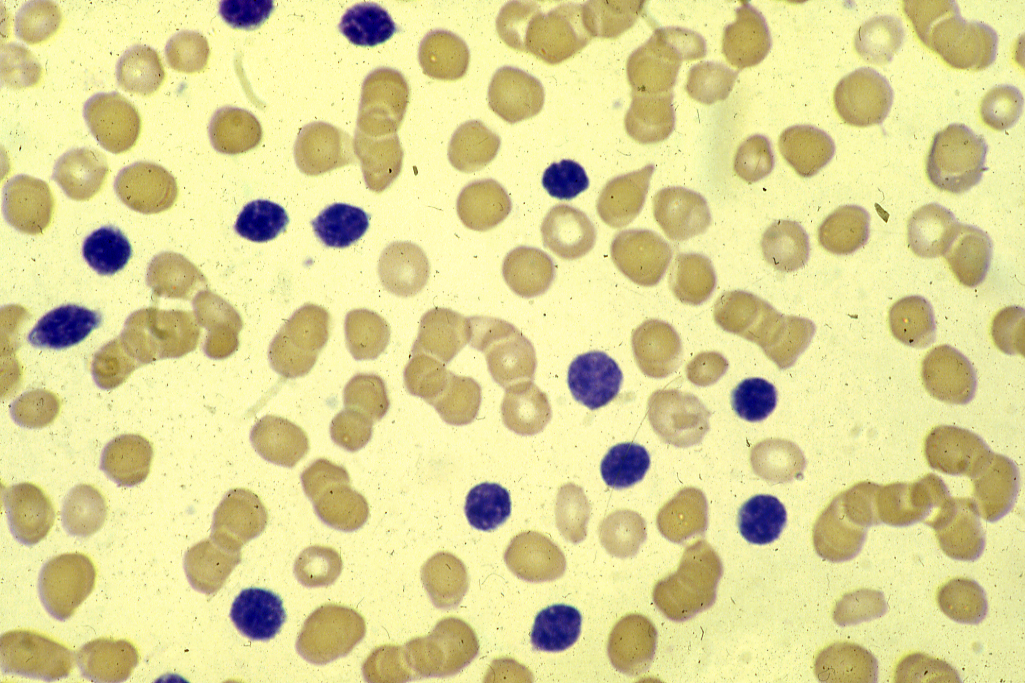 INFECTIOUS MONONUCLEOSIS

Etiology 	:	 Infection with Epstein-Barr (EB) virus, 
				(a virus from the herpes group of viruses)

Pathogenesis	:  1.	EB virus enters into epithelial cells of  				oropharynx or into B lymphocytes or 				Waldeyer’s ring.
			    2.	B lymphocytes proliferation.
			    3.	T lymphocytes proliferation and the T				lymphocytes will appear in the peripheral 			blood as atypical lymphocytes. 
			    4.	T lymphocytes are of the cytotoxic type.  
				They will attack the B lymphocytes causing 
				severe pharyngitis.
			    5.	Involvement of other lymphotid tissues.
			    6.	Viremia.
Clinical Features of Infectious Mononucleosis:

*	Incubation period 5 – 8 weeks. 
*	More common in females
*	Usually in young patients 15-25 years.
Clinical Features of IM (continue):
 1.	Fever
Pharyngitis, follicular tonsillitis (sore throat).
Lymphodenopathy: usually cervical, but can be generalized.
Splenomegaly: in about 50%.
Hepatomegaly.
Rash.
Bleeding: in severe cases.
Tachycardia and ECG abnormalities.
CNS symptoms e.g. convulsions, rare.
Eye symptoms: photophobia, conjunctivitis.
Acute abdomen: acute abdominal pain due to involvement of mesentric lymph nodes.
Laboratory Findings in Infectious Mononucleosis:
Leukocytosis with lymphocytosis:
	WBC usually 10-20,000/µl with lymphocytes forming >50%. * Atypical lymphocytes are seen.)
Anaemia: Can be due to cold autoimmune hemolytic anaemia.
Thrombocytopenia:	Autoimmune.
Liver enzymes:	↑ due to hepatitis.
Serological tests (Antibodies):  Types of antibodies seen in infectious mononucleosis are:
	A.		EB virus specific.
	B.		Heterophile
	C.		Autoimmune.
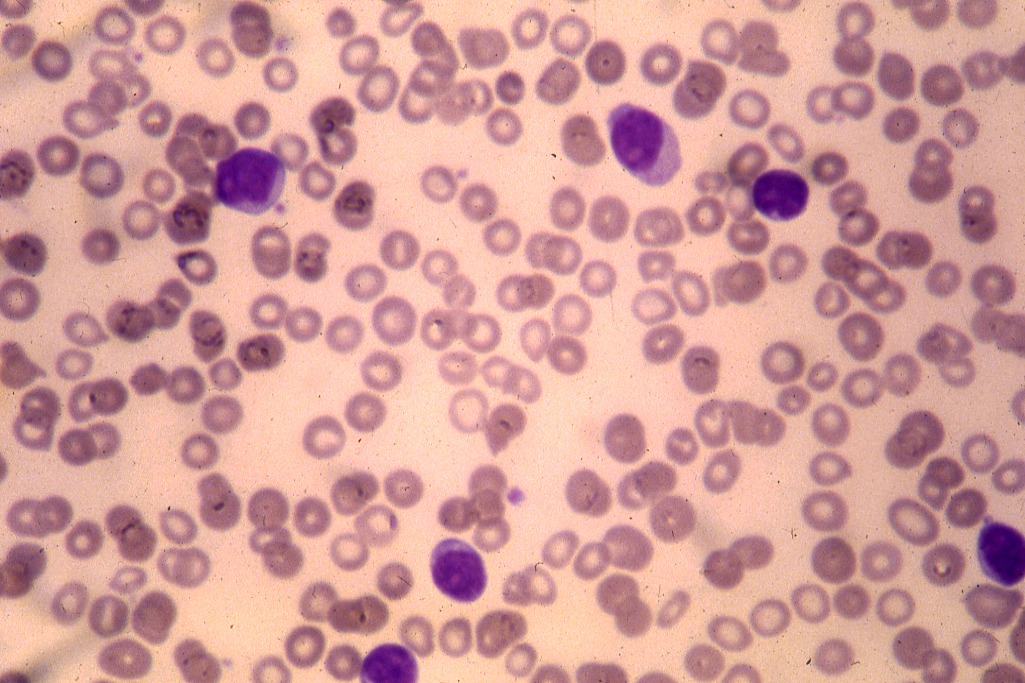 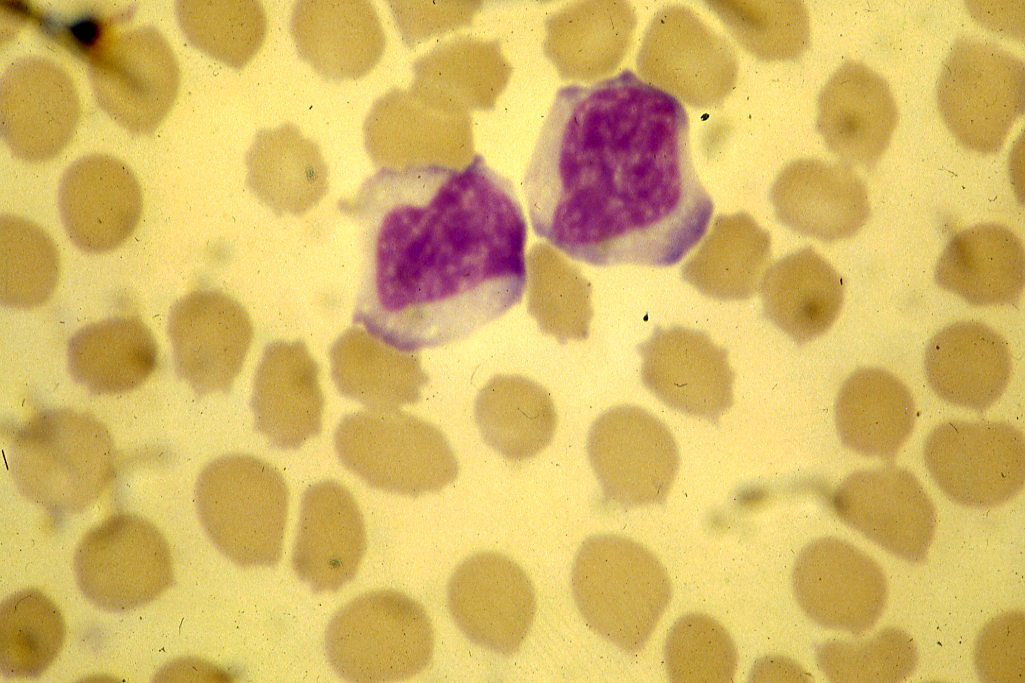 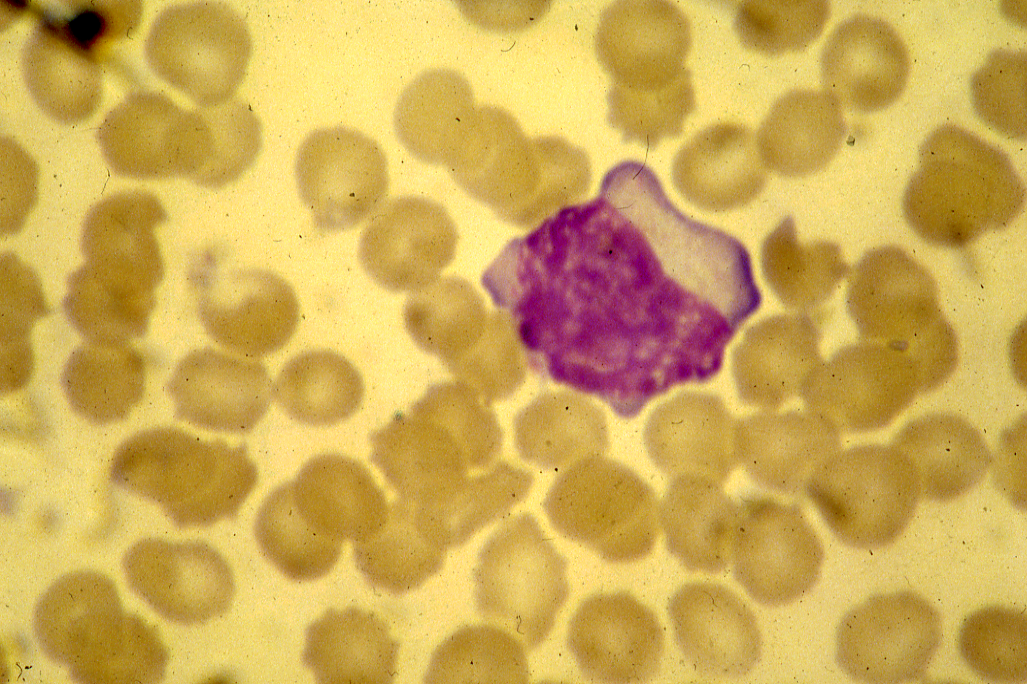 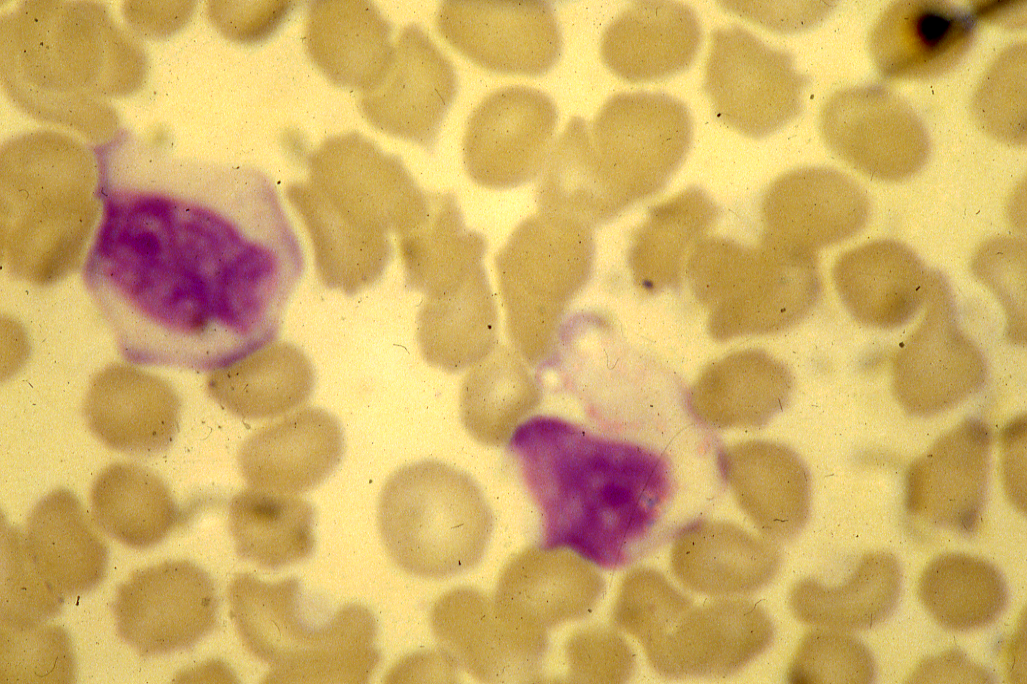 Virus specific antibodies:
	1.	   IgM  :   Develop early in the disease and lasts 			      for few months. 
	2.	   IgG   :   a.	  One type against capsid antigen 
				  (VCA).  Appears early in the acute 			  phase and used to diagnose new 				  infections.  	   
			     b.	 Against nuclear antigen (EBNA).  				 Develops after the acute phase and 				 persists for life.  Usually indicates old 			 infection.
B.	Heterophile Antibodies:
	Antibodies that are produced as a result of the infection but react with an antigen different from the causative agent.
Paul Bunnel Test:
*	To detect antibodies that can agglutinate sheep red cells. 
*	Can also be positive in other disease e.g. serum sickness ot leukemia (Forsemann antibody).  To differentiate it from IM (Infectious mono).  Guinea pig kidney cells are used.  Forsemann antibodies react with the kidney cells.  IM antibodies do not. 
Monospot Test:
*	Replaced the Paul Bunnel test. 
*	Serum mixed with guinea pig kidney cells and then with horse RBCs.
C.	Autoimmune Antibodies:
	1.    Autoimmune cold hemolytic anemia.  
	2.    Immune thrombocytopenia.
Differential Diagnosis:
	A similar clinical syndrome and atypical lymphocytes can be seen in other disease e.g. toxoplasmosis and cytomegalo-virus.  However, these can be differentiated by serology.  (IM) is + while these disease are negative.
Course and Prognosis of IM:

*	Most patients recover in 4 – 6 weeks.  
*	Unusual complications are hepatitis, encephalitis, hepatic failure, glottic oedema and splenic rupture.
Chronic Lymphocytic Leukaemia
Neoplastic proliferation of mature lymphocytes usually B lymphocytes.
Usually seen in the elderly.  More common in the west and more common in males.  Accounts for about 25% of all leukaemias.
Clinical Features of Chronic Lymphocytic Leukaemia:
 1.	Accidental: about 25% of cases are diagnosed on routine blood exams.  
Pallor: Due to anemia.
Lymphadenopathy.
Splenomegaly.
Hepatomegaly.
Bruising and purpura: due to thrombocytopenia.
Herpes Zoster and simplex infection.
Pruritis.
Skin infiltration.
Depressed immunity, both cellular and humoral.
Laboratory Features of CLL:
1.	Lymphocytosis:	> 5,000/µl is required for diagnosis.  The lymphocytes are mature, small round lymphocytes.  Another feature seen on peripheral blood are smudge (smear) cells.   
2. 	Anemia: can be due to:
	a.    Warm autoimmune hemolytic anemia seen in (seen in 10% of   
	        cases).
	b.    Bone marrow failure (indicates poor prognosis).
Thrombocytopenia: can be due to:
	a.	   Autoimmune (seen in 5% of cases).
	b.	   Bone marrow failure (indicates poor prognosis).
4.	Bone Marrow and Lymph Node: Infiltration by mature lymphocytes.
Immunoglobulins:
	*	   Monoclonal band on serum protein electrophoresis.
	*	   ↓ Immunoglobulin levels. 
6.	Uric Acid: ↑
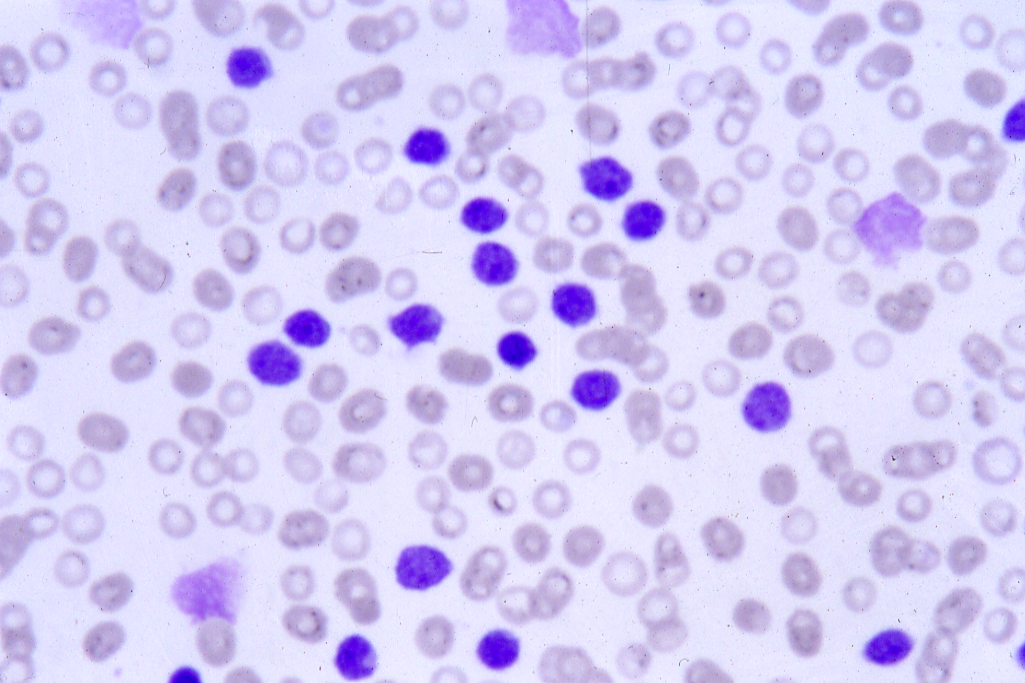 Classification of the chronic lymphoid leukaemias and leukaemia/lymphoma syndrome
B-cell			T-cell
---------------------------------------------------------------------------------------------------------------------------------------------------------------------------------------------------------------------------------------------------------------
Chronic lymphoid leukaemias
---------------------------------------------------------------------------------------------------------------------------------------------------------------------------------------------------------------------------------------------------------------
B-cell chronic lymphocytic	Large granular lymphocytic leukaemia
Leukaemia (B-CLL,CLL)
B-cell prolymphocytic 		T-cell prolymphocytic leukaemia
leukaemia (B-PLL)		(T-PLL)
Hairy cell leukaemia (HCL)
Plasma cell leukaemia
---------------------------------------------------------------------------------------------------------------------------------------------------------------------------------------------------------------------------------------------------------------
Leukaemia/Lymphoma syndromes
---------------------------------------------------------------------------------------------------------------------------------------------------------------------------------------------------------------------------------------------------------------
Splenic lymphoma with villous 	Sézary syndrome
Lymphocytes			Adult T-cell leukaemia/lymphoma
Follicular lymphoma		Large cell lymphoma
Mantle cell lymphoma
Lymphoplasmacytic lymphoma
Large cell lymphoma
Immunophenotype of the chronic B-cell leukaemias/lymphomas (all cases CD19+)
---------------------------------------------------------------------------------------------------------------------------------------------------------------------------------------------------------------------------------------------------------------
				CLL	  PLL	       HCL	FL	MCL
---------------------------------------------------------------------------------------------------------------------------------------------------------------------------------------------------------------------------------------------------------------
SIg			Weak	   ++	         ++	++	 +
CD5			+	    -		-	 -	 +
CD22/FMC7		-	    +		+	 +	 +
CD79b		-	    ++	            -/+	++	++
---------------------------------------------------------------------------------------------------------------------------------------------------------------------------------------------------------------------------------------------------------------
CLL, chronic lymphocytic leukaemia; FL, follicular lymphoma; HCL, hairy cell leukaemia; MCL, mantle cell lymphoma; PLL, prolymphocytic leukaemia.
NB. CD103 is positive only in HCL.
Prognostic factors in chronic lymphocytic leukaemia
Favourable	Unfavourable	
---------------------------------------------------------------------------------------------------------------------------------------------------------------------------------------------------------------------------------------------------------------
Stage				Binet A 		Binet, BC
					(Rai 0-1)	(Rai II-IV)
Sex				Female		Male
Lymphocyte doubling time	Slow		Rappid
Bone marrow biopsy 		Nodular		Diffuse
appearance
Chromosomes			Deletion 13q14	Trisomy 12
							p53 mutations (17p 13.3)
							deletion 11q23
VH genes			Hypermutated	Unmutated
ZAP-70				<20%		>20%
LDH				Normal		Raised
CD38 expression			Negative	Positive
---------------------------------------------------------------------------------------------------------------------------------------------------------------------------------------------------------------------------------------------------------------
LDH, lactate dehydrogenase.
Staging of chronic lymphocytic leukaemia (CLL)
Rai classification
---------------------------------------------------------------------------------------------------------------------------------------------------------------------------------------------------------------------------------------------------------------
0	Abdolute lymphocytosis > 15X109/1*
I	As stage 0 + enlarged lymph nodes (adenopathy)
II	As stage 0 + enlarged liver and/or spleen ± adenopathy.
III	As stage 0 + anaemia (Hb<10.0g/d)* ± adenopathy ± organomegaly
IV	As stage 0 + thrombocytopenia (platelets <100x109/l)* ± adenopathy ± organomegaly
Staging of chronic lymphocytic leukaemia (CLL) (continued)
b)	International Working Party classification (from J.L. Binet et al. 1981). 
---------------------------------------------------------------------------------------------------------------------------------------------------------------------------------------------------------------------------------------------------------------
 			Organ	     Haemoglobin+	Platelets+
Stage 	Enlargement   (g/dl)		(x109/l)
---------------------------------------------------------------------------------------------------------------------------------------------------------------------------------------------------------------------------------------------------------------
A (50-60%)	0,1, or 2 areas
B (30%)		3,4 or 5 areas	         ≥ 10		≥ 100
C (<20%)	Not considered	         < 10        and / or	< 100
---------------------------------------------------------------------------------------------------------------------------------------------------------------------------------------------------------------------------------------------------------------
One area = lymph nodes> 1 cm in neck, axilae, groins or spleen, or liver enlargement.
+ Secondary causes of anaemia (e.g. iron deficiency) or autoimmune haemolytic anaemia or autoimmune thrombocytopenia must be treated before staging.
STAGING SYSTEM:
 RAI SYSTEM: 5 STAGES:
	0	   :	Lymphocytosis 
	I     :	Lymphocytosis + Lymphadenopathy
	II    :	Lymphocytosis + Splenomegaly +/or 		Hepatomegaly. 
	III   :	Lymphocytosis + anemia (not 				autoimmune). ± lymphadenopathy.
	IV   :	Lymphocytosis + Thrombocytopenia 		(not autoimmune).
			 ± Lymphadenopathy.
International System:
 A.	  Lymphocytosis + < 3areas of nodal     involvement (nodal includes liver, spleen and lymph nodes).
3 or more nodal areas involvement.  
Anemia +/or thrombocytopenia.
Course and Prognosis: 
Stage O or A may remain stable for many years and they may not require treatment.
Advances stages may terminate in marrow failure with consequent infection, or in a high grade type of lymphoma (Rechter’s syndrome).
Prognosis : Related to:

Stage:
Age: worse if >70 years.
WBC: Worse if> 50,000.
Pattern of bone marrow involvement:    diffuse involvement.
Acute lymphoblastic leukaemia 
L1
L2
L3
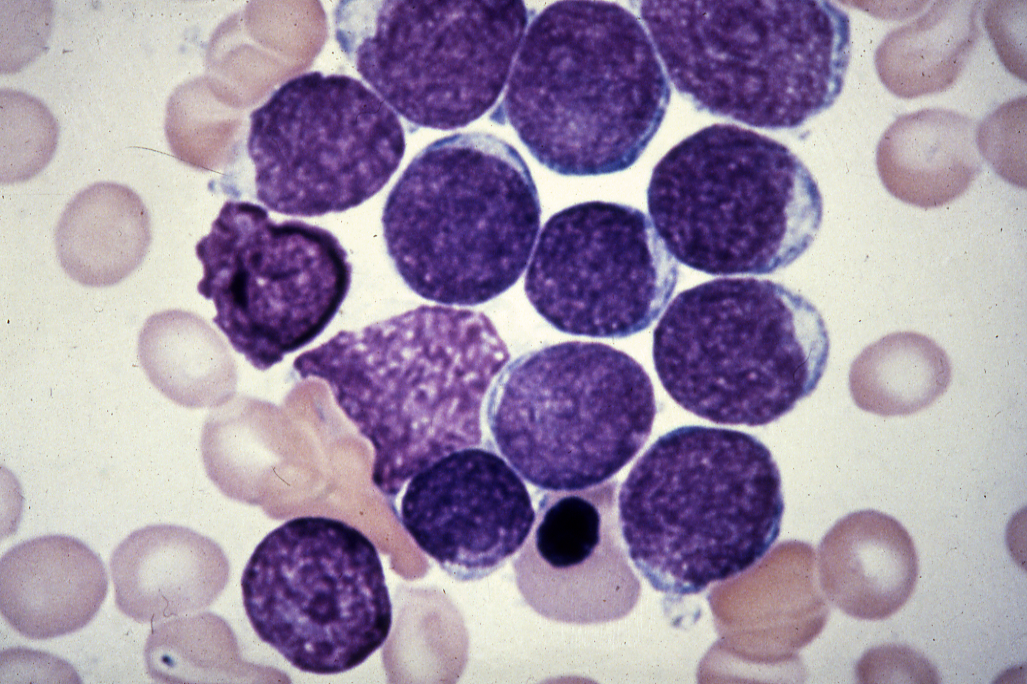 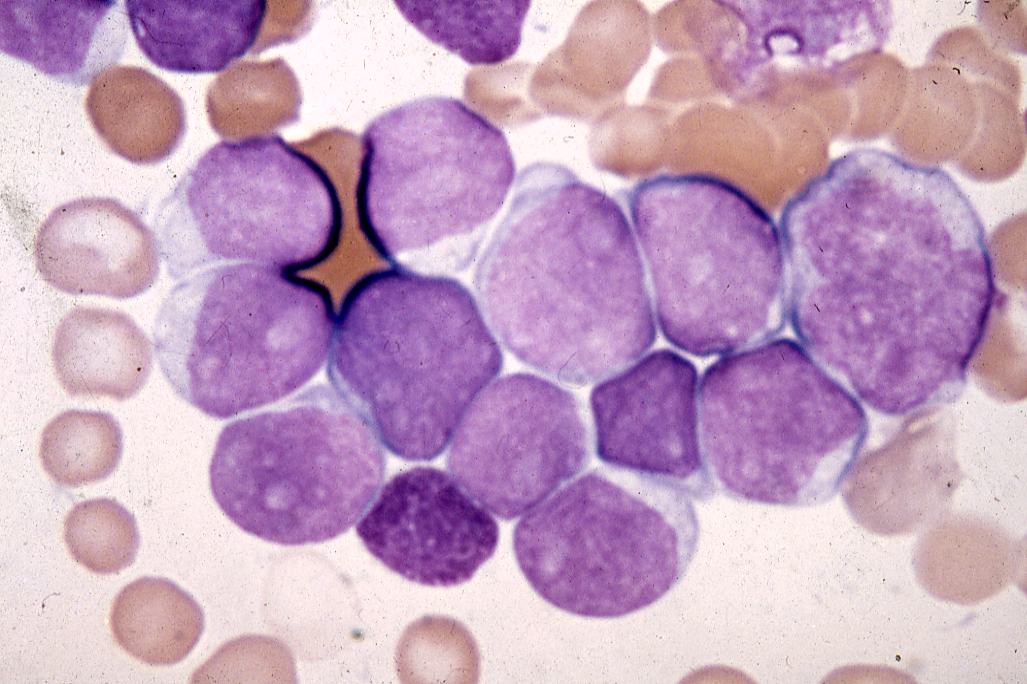 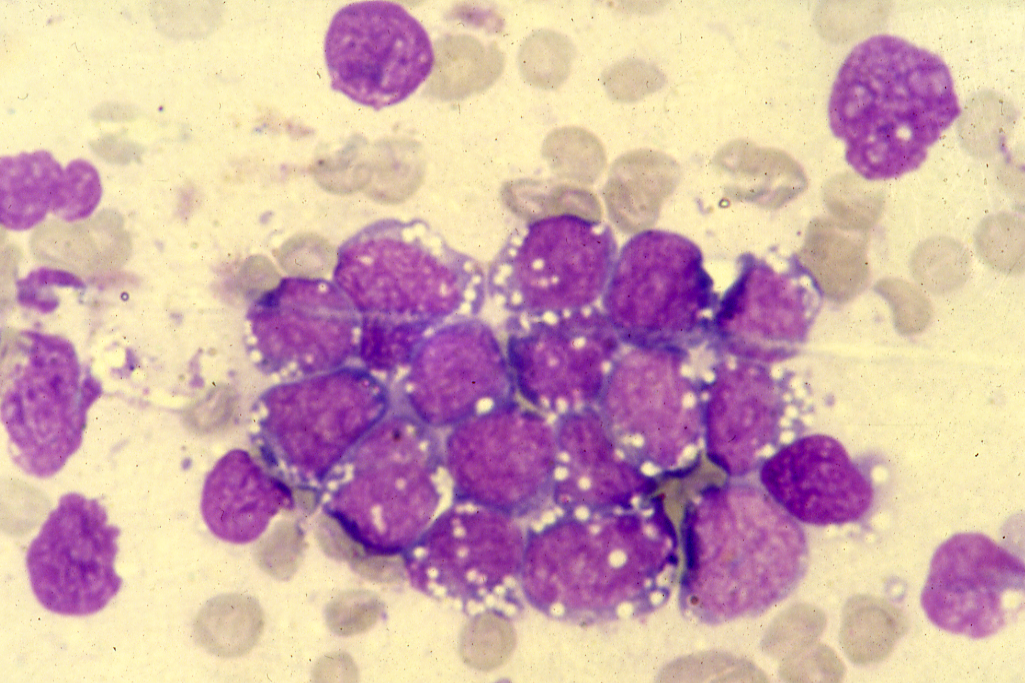 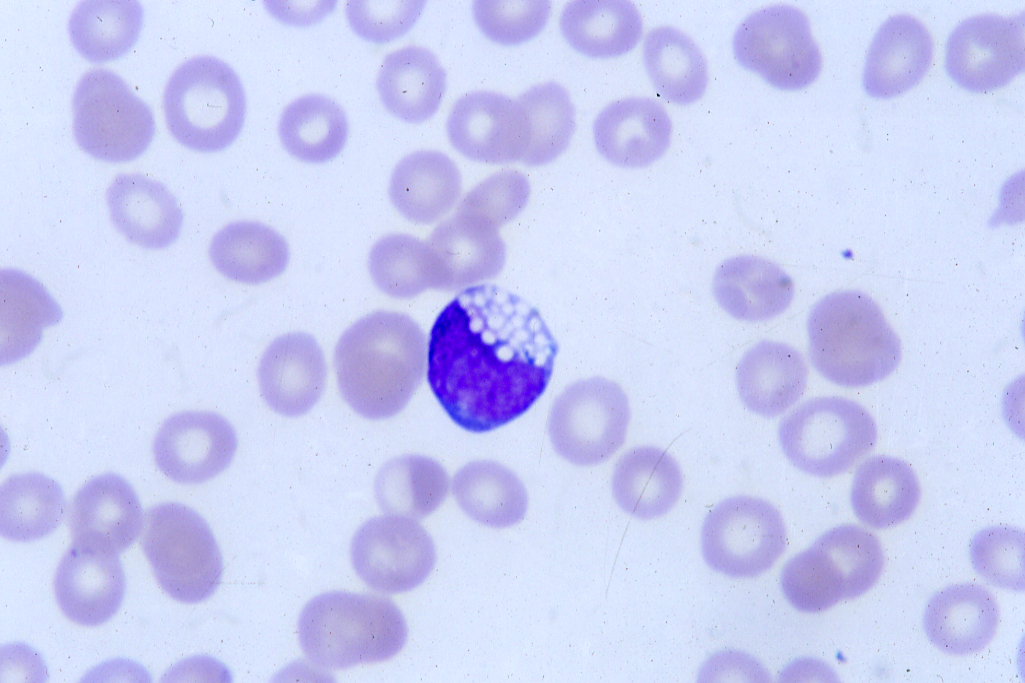 Pro-lymphocytic Leukaemia
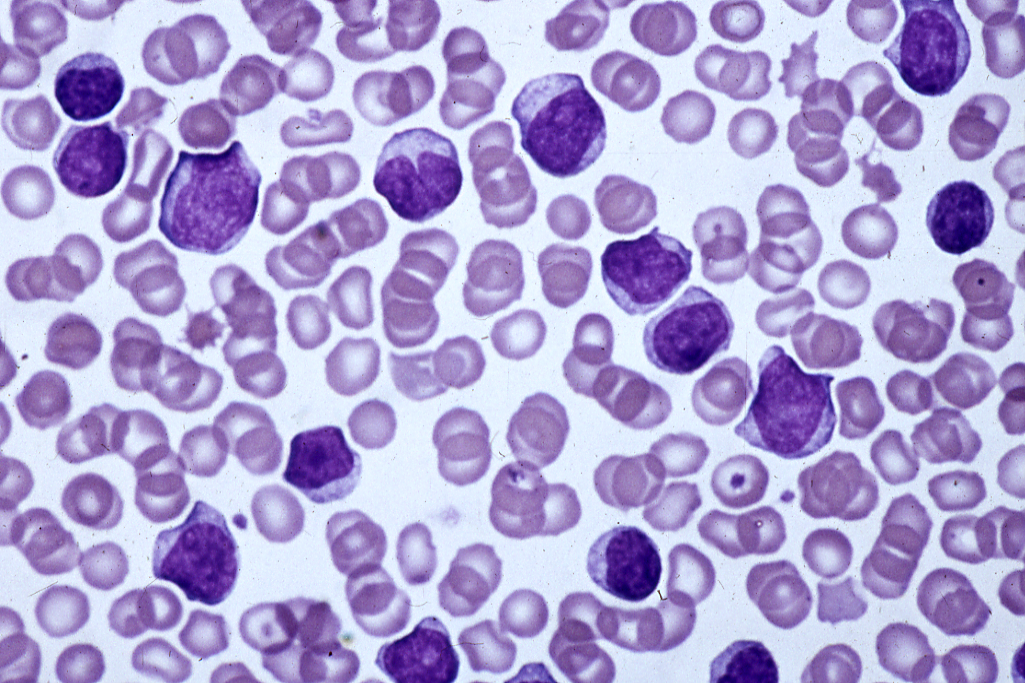 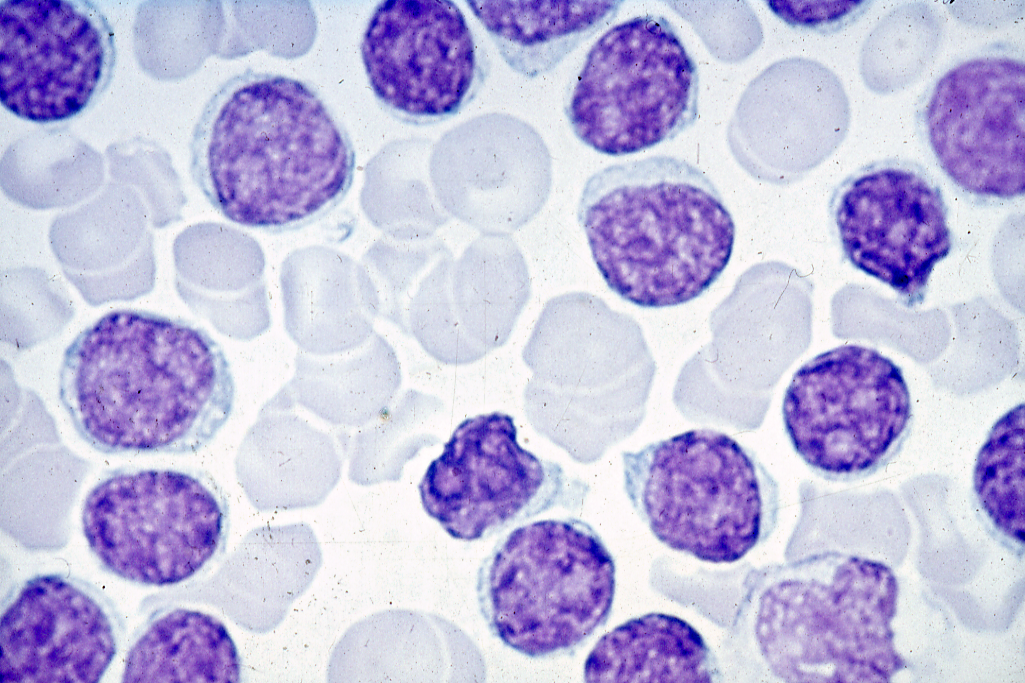 Hairy Cell Leukaemia
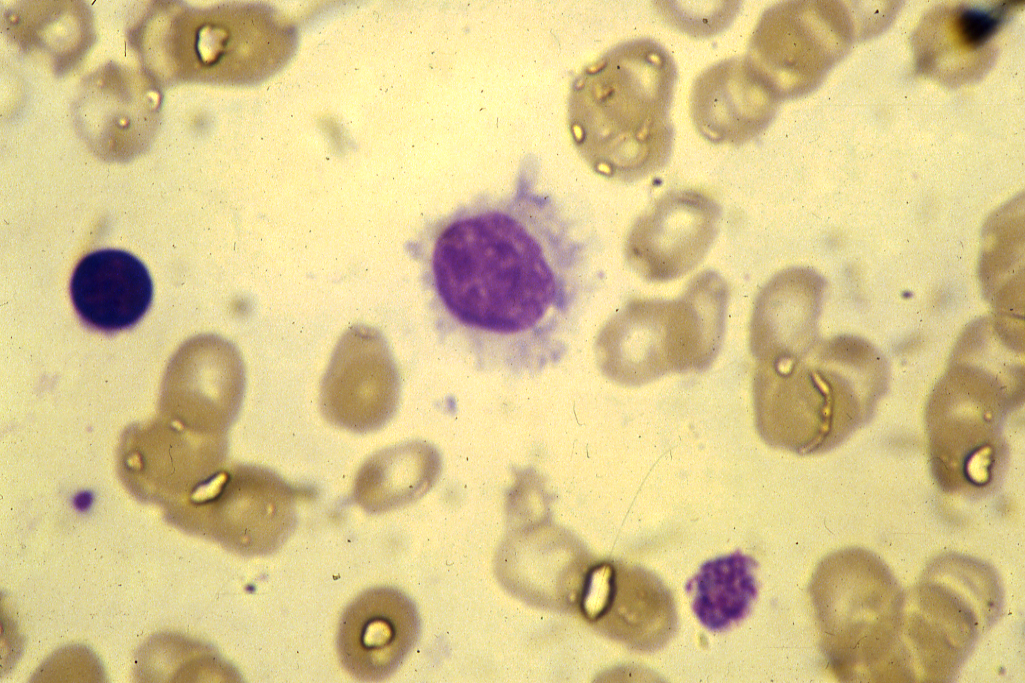 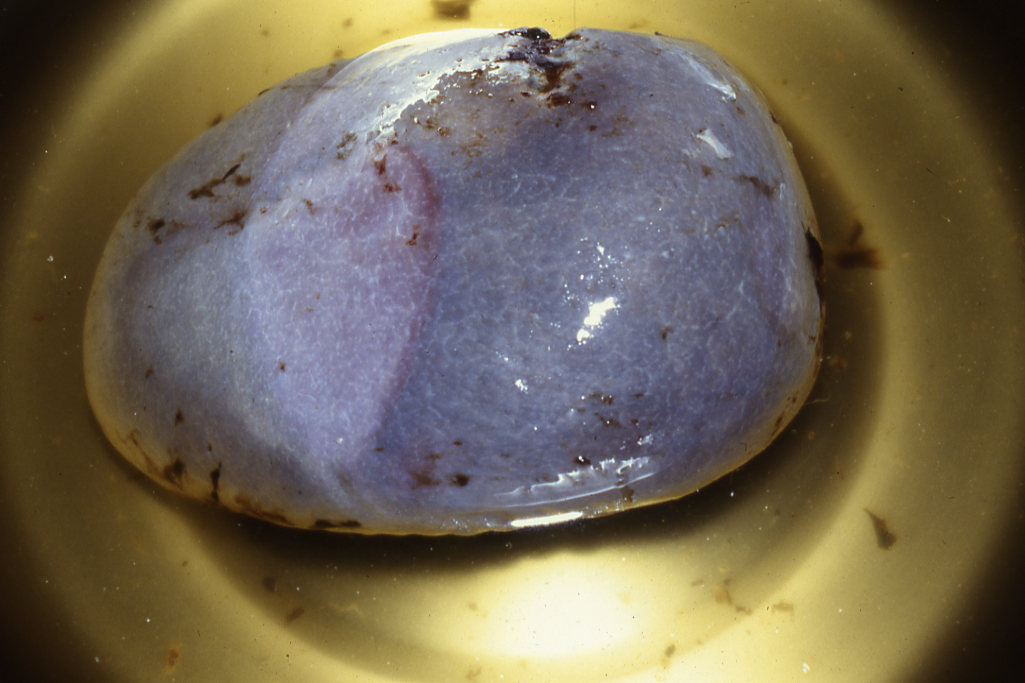 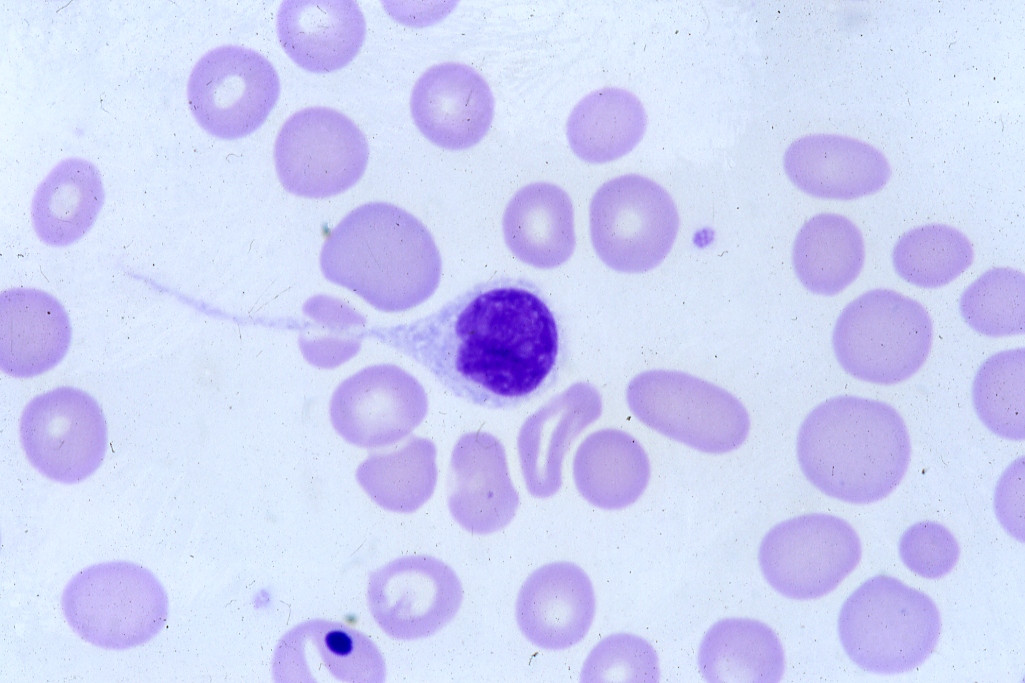 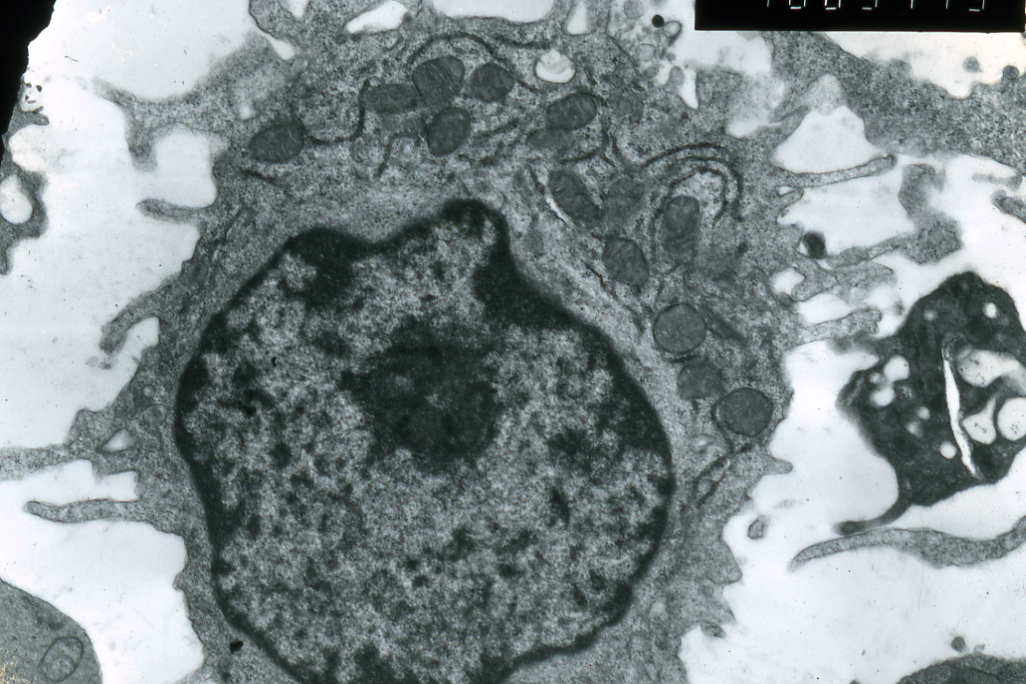 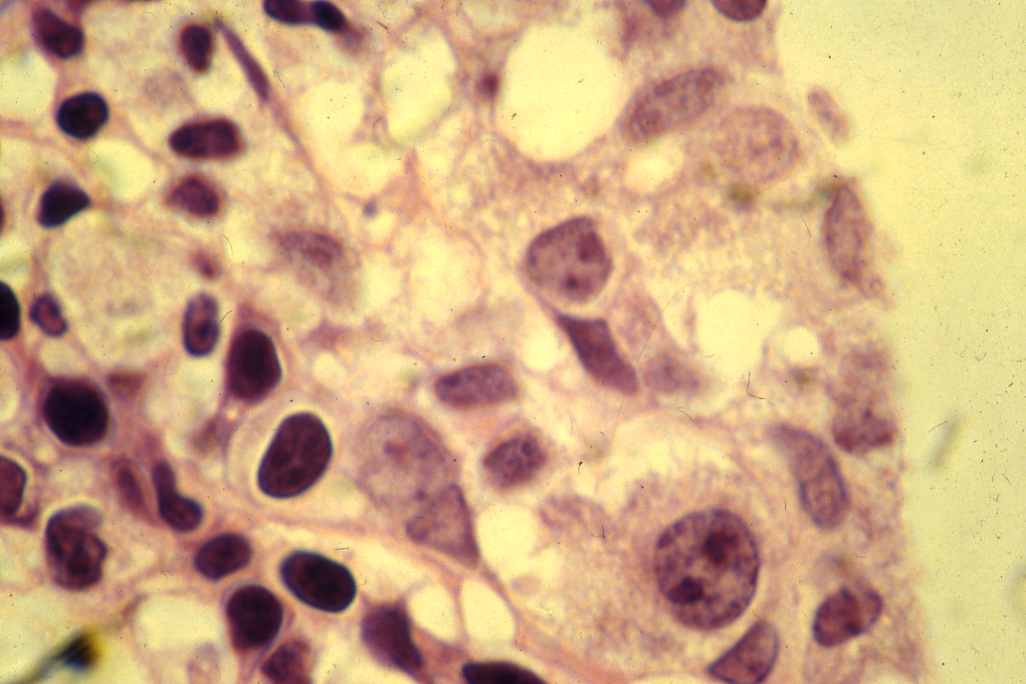 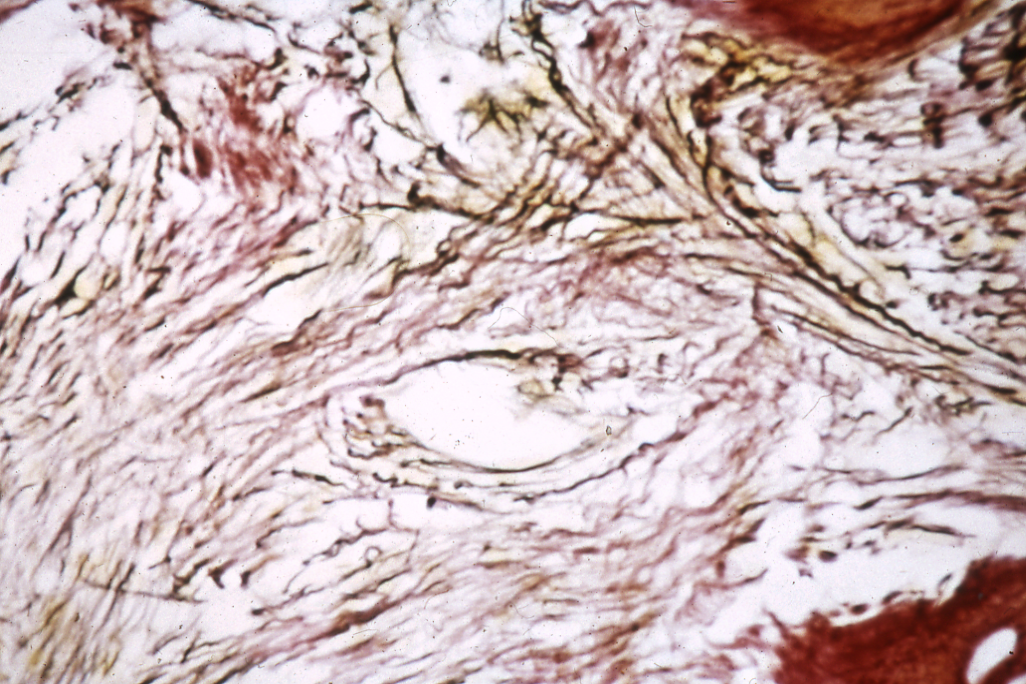 Lymphoma 
Hodgkin’s  Lymphoma 
Non-Hodgkin’s Lymphoma
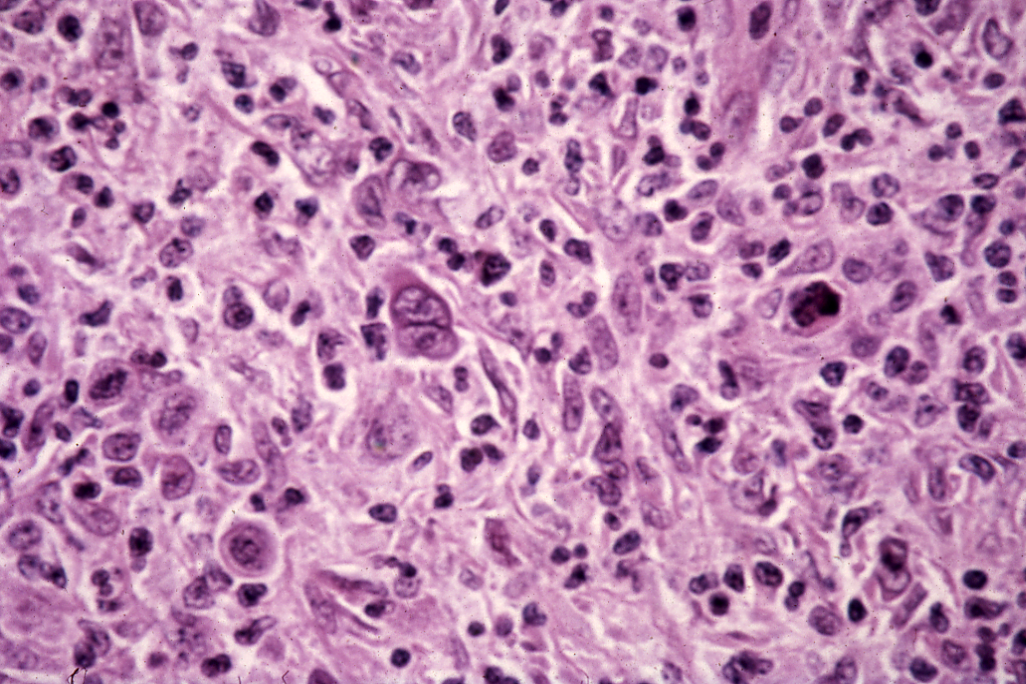 Multiple Myeloma
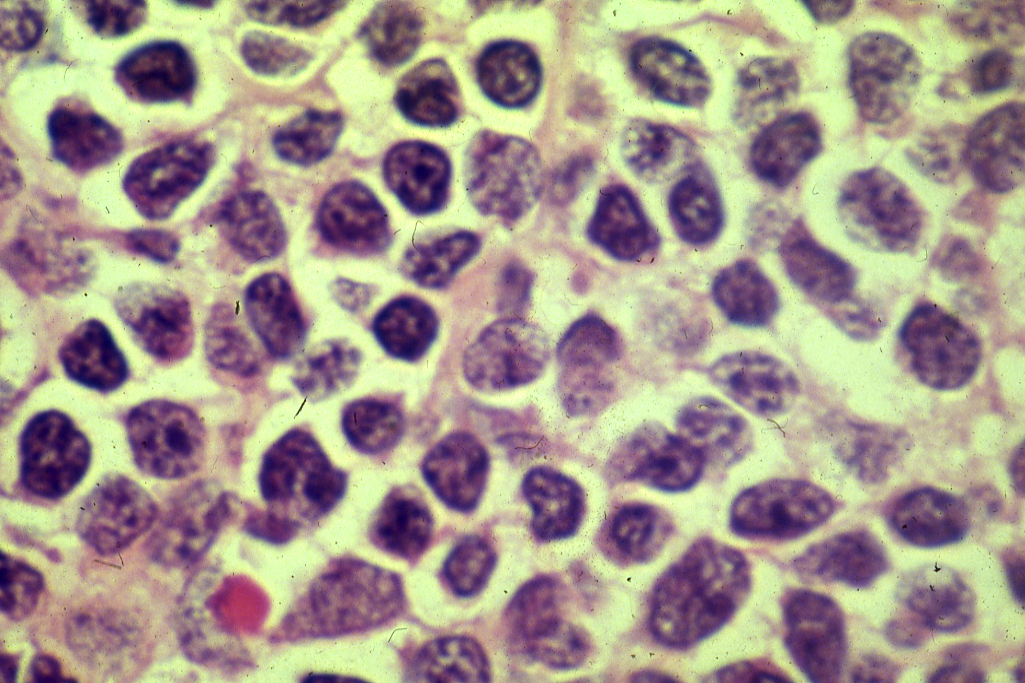 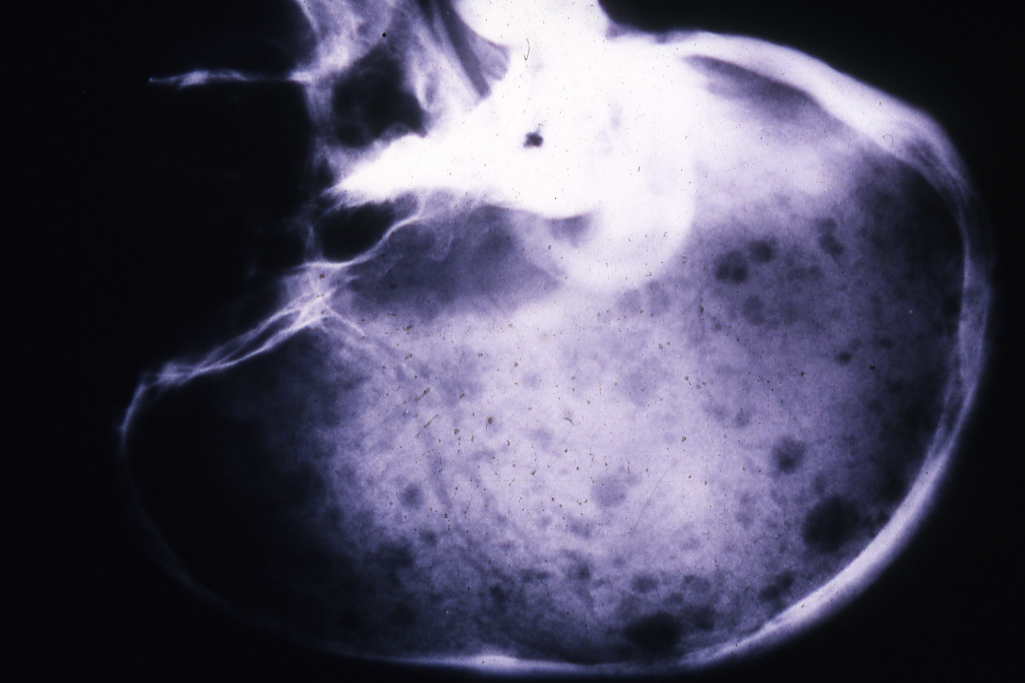 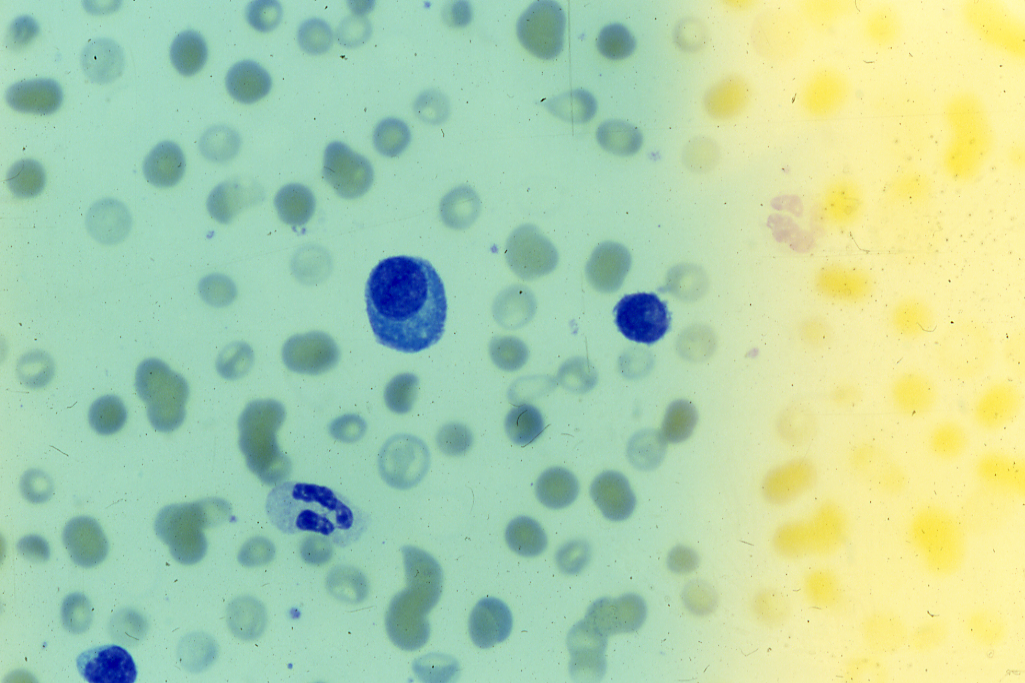 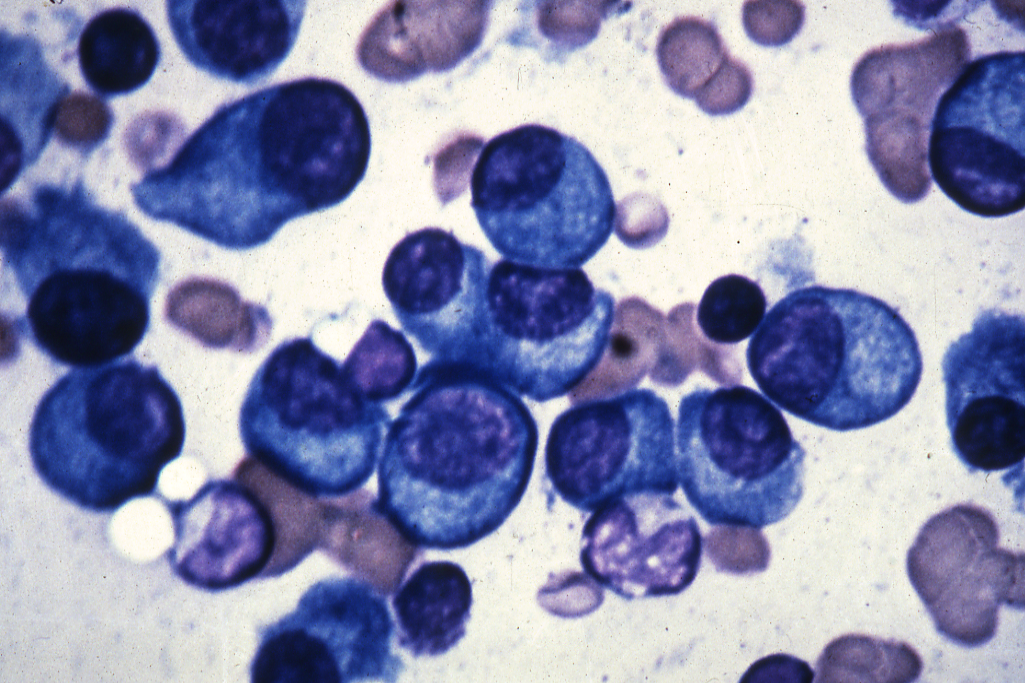 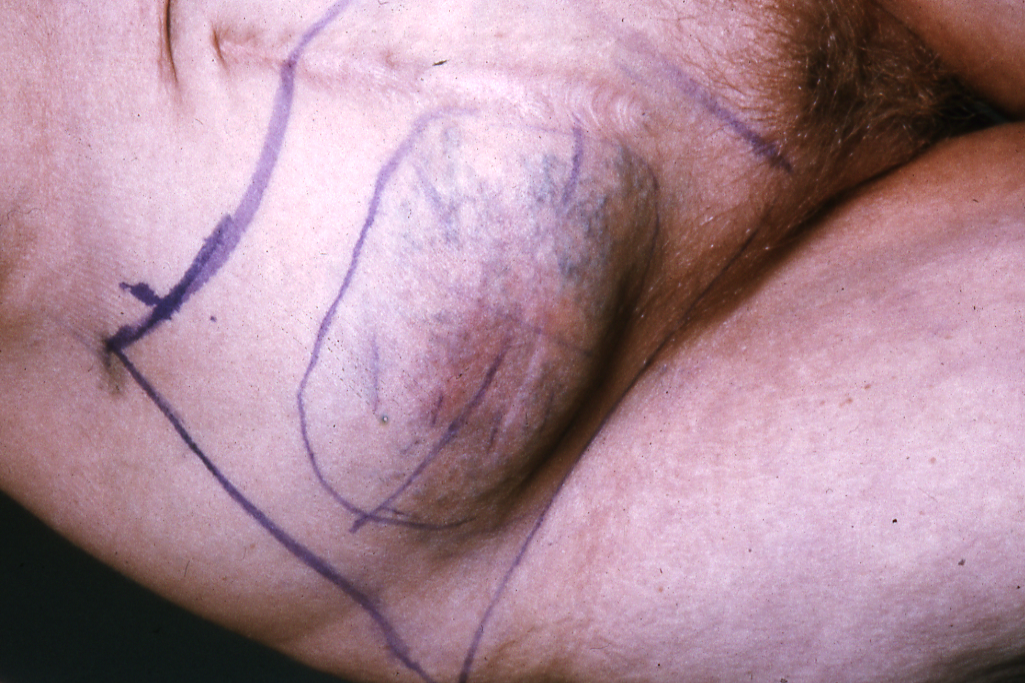 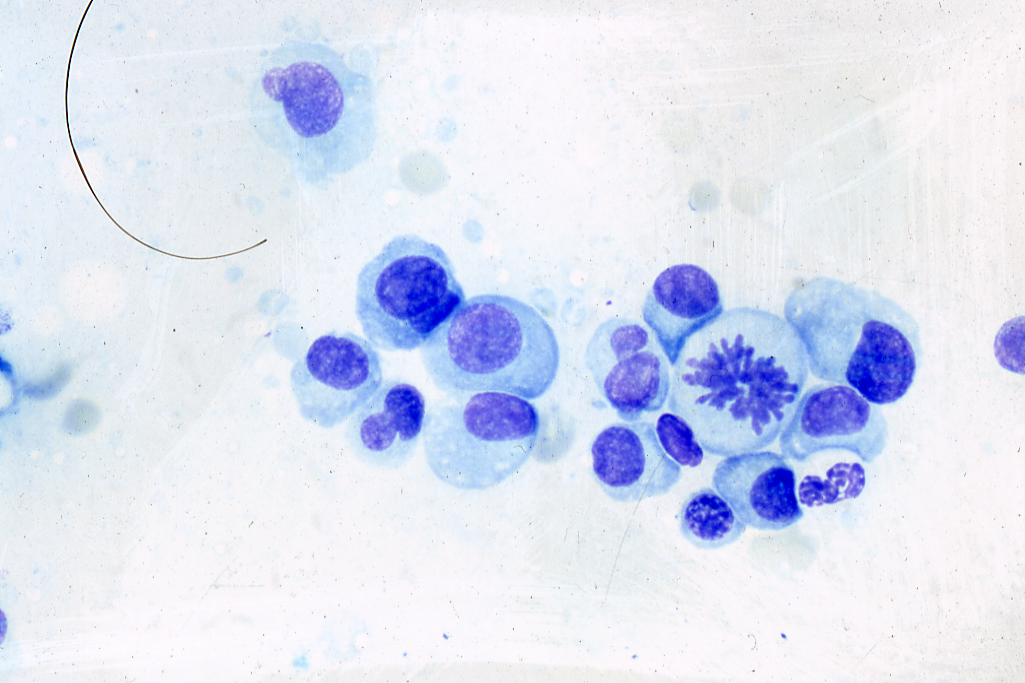 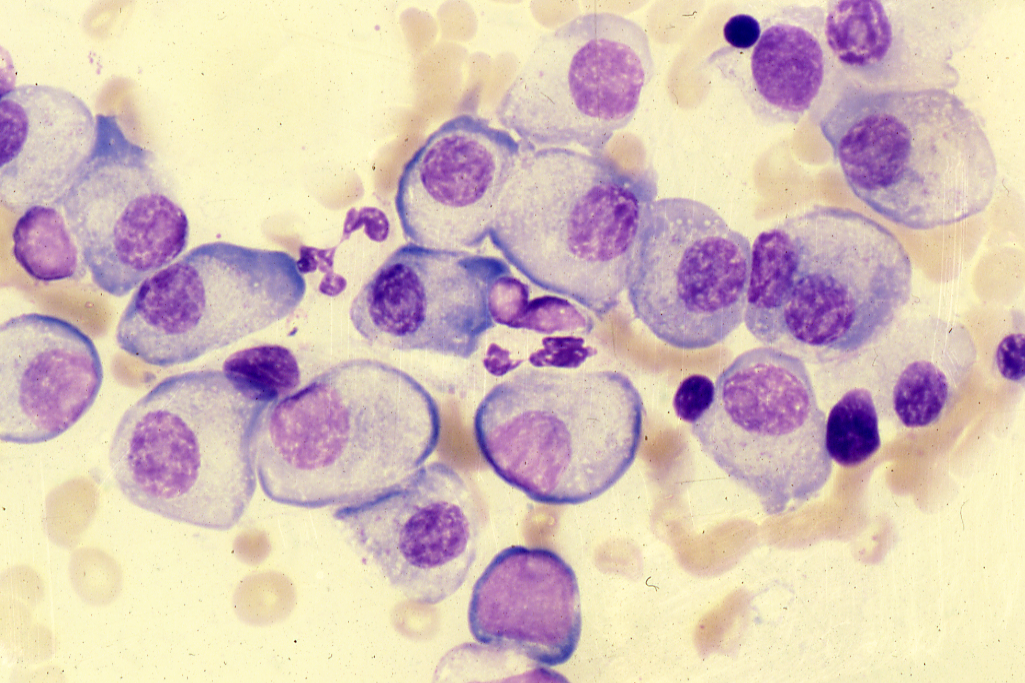 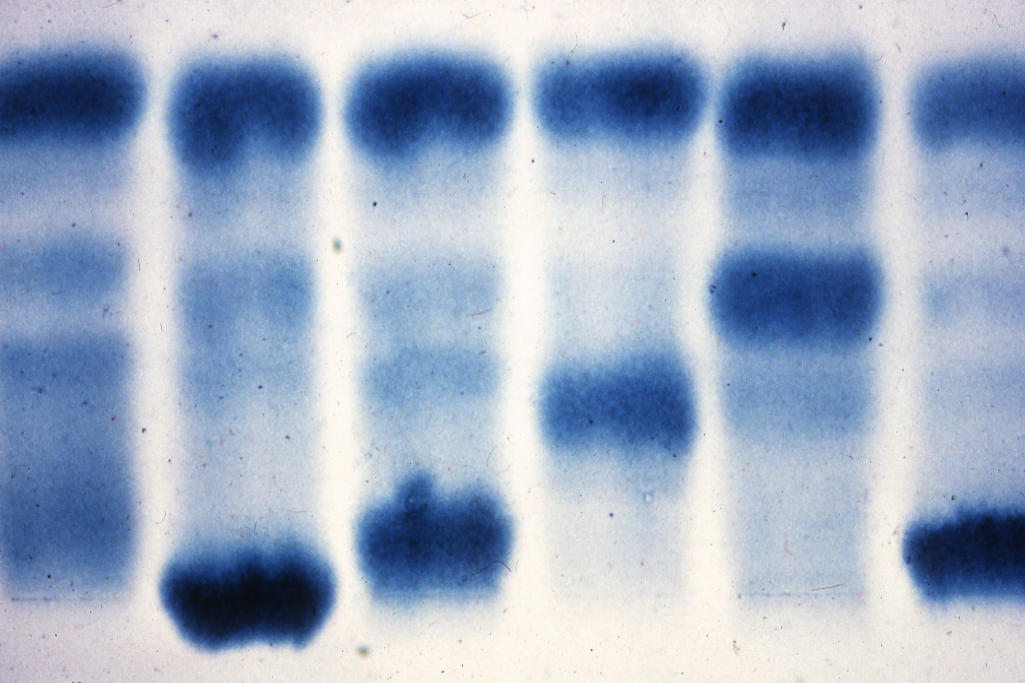 Sezary syndrome
T cell Cateneous lymphoma
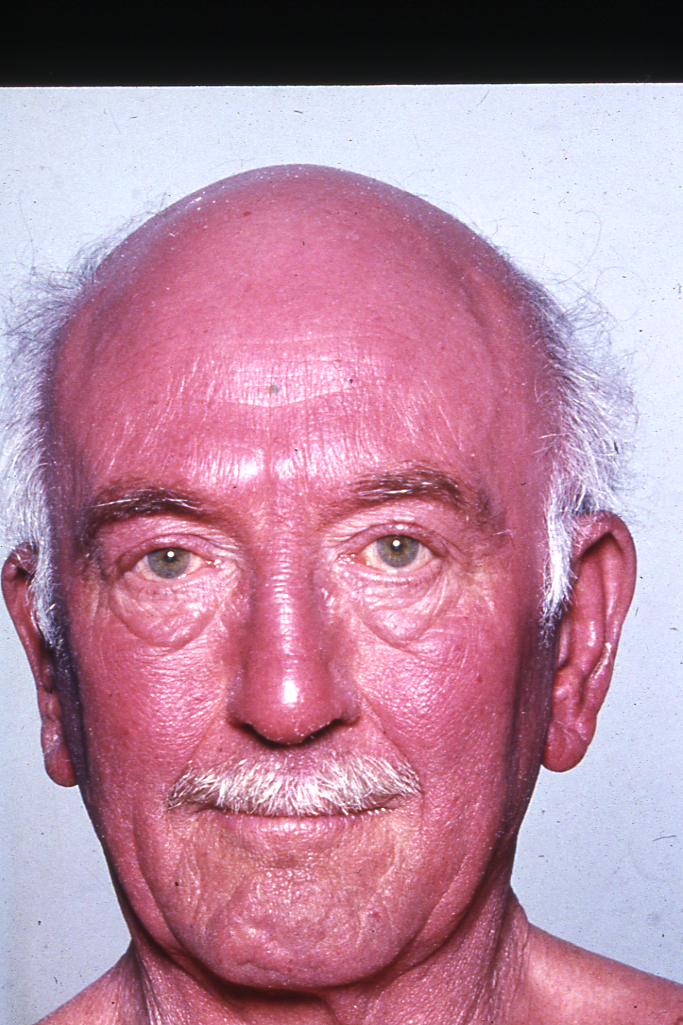 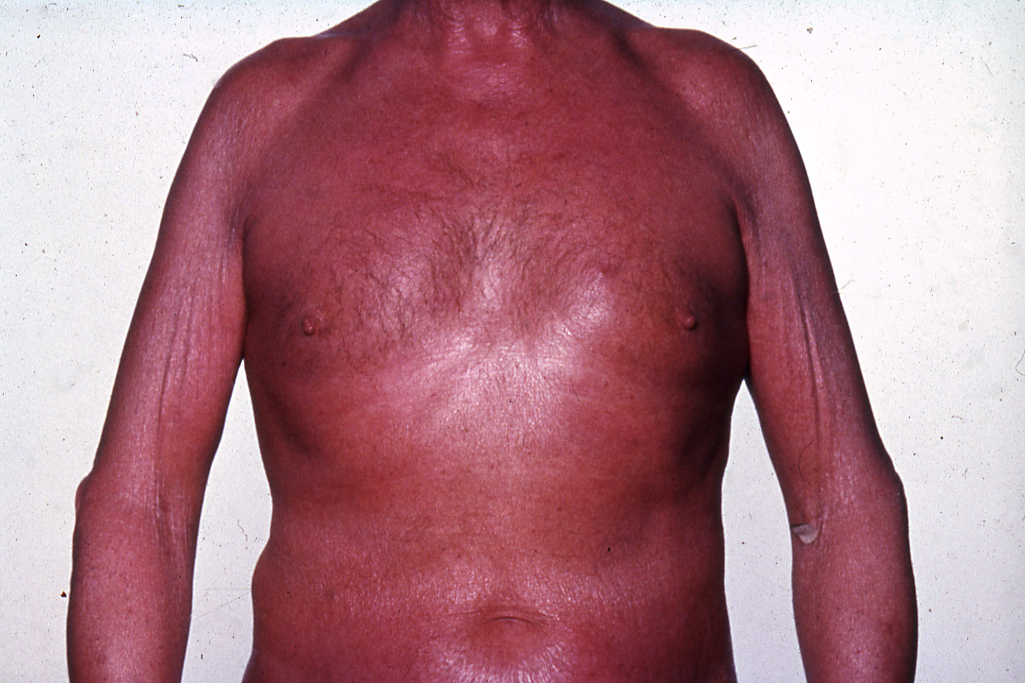 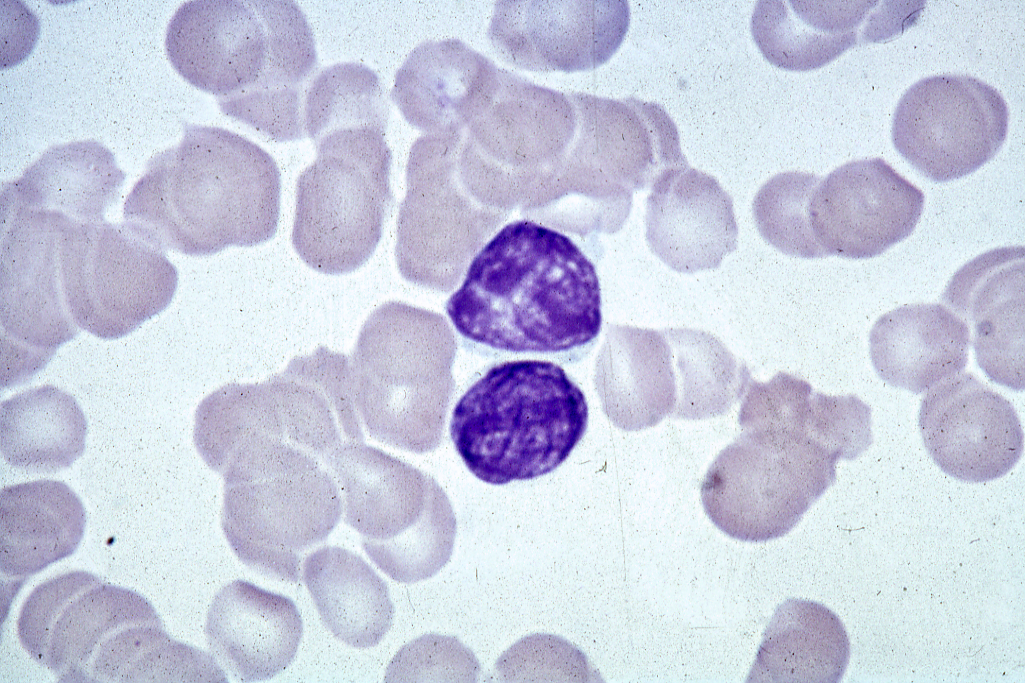 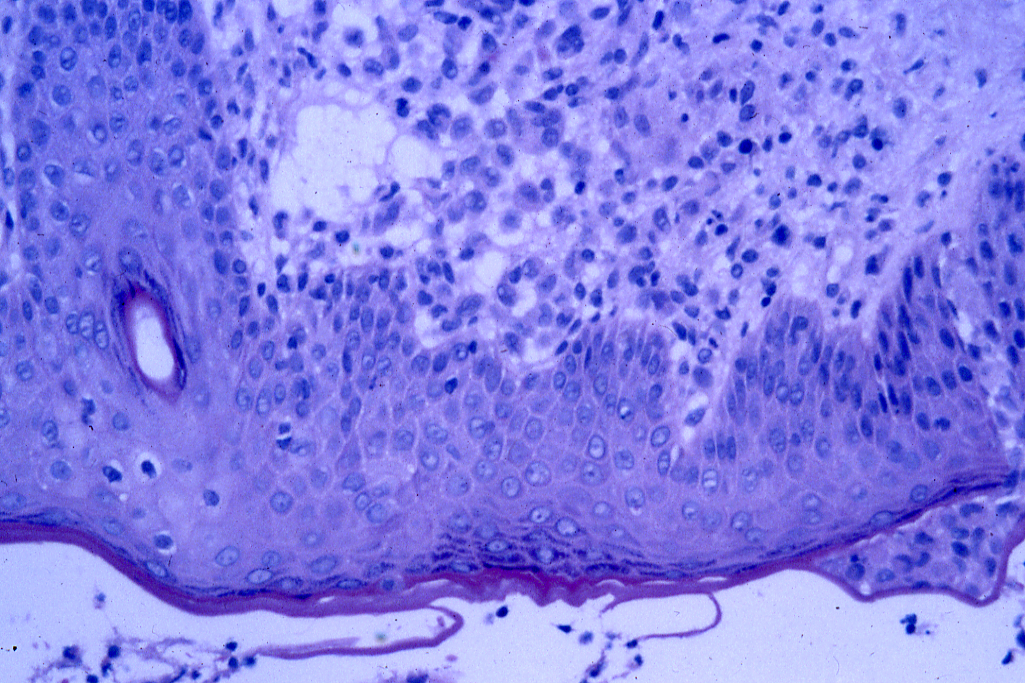